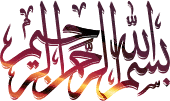 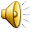 البرمجة الخطية والحل الأمثل
Optimization with Linear Programming
للصف الثاني ثانوي 
الفصل الدراسي الأول
إعداد المعلمة
سميرة الحربي
تحــــــــ من فهمك ــــــــــــــقق :
(1A مثّلي نظام المتباينات الآتي بيانيّاً ، ثم حددي إحداثيات رؤوس منطقة الحل ، و أوجدي القيمة العظمى والقيمة الصغرى للدالة المعطاة في هذه المنطقة :               -2   x  6                                                                      1   y  5
y   x + 3
f( x , y ) =  - 5 x + 2 y
الخطوة
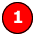 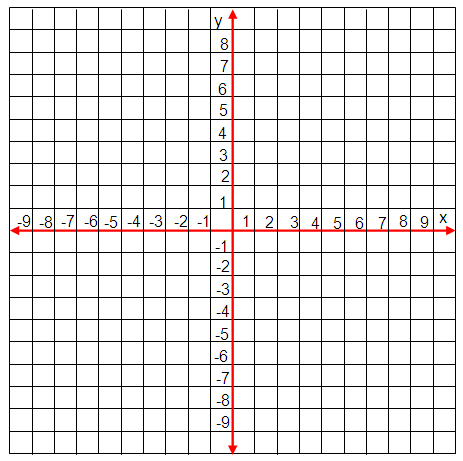 نمثّل المتباينات بيانيّاً ، ونحدّد إحداثيات الرؤوس .
إحداثيات الرؤوس هي :            (2,5) , (6,5) , (6,1) , (-2,1)
نوجد قيمة الدالة عند كل رأس .
الخطوة
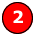 قيمة صغرى
قيمة عظمى
القيمة العظمى للدالة تساوي 12وتكون عند النقطة (-2,1) .
والقيمة الصغرى للدالة تساوى  -28 وتكون عند النقطة (6,1) .
تحــــــــ من فهمك ــــــــــــــقق :
(1B مثّلي نظام المتباينات الآتي بيانيّاً ، ثم حددي إحداثيات رؤوس منطقة الحل ، و أوجدي القيمة العظمى والقيمة الصغرى للدالة المعطاة في هذه المنطقة :               -6   y  -2                     
y  - x + 2
y    2 x + 2
f( x , y ) =  6 x + 4 y
الخطوة
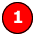 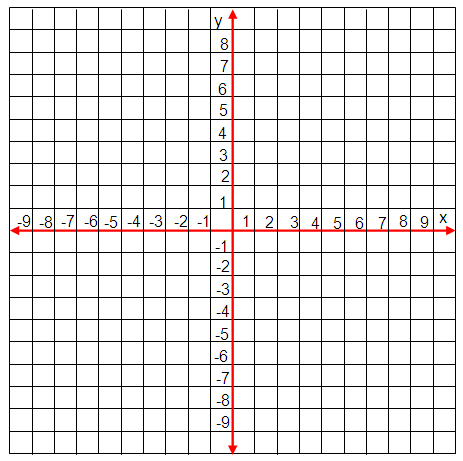 نمثّل المتباينات بيانيّاً ، ونحدّد إحداثيات الرؤوس .
إحداثيات الرؤوس هي :                (-2,-2),(4,-2),(8,-6),(-4,-6)
نوجد قيمة الدالة عند كل رأس .
الخطوة
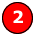 قيمة عظمى
قيمة صغرى
القيمة العظمى للدالة تساوي  24وتكون عند النقطة (8,-6) .
والقيمة الصغرى للدالة تساوى  -48 وتكون عند النقطة (-4,-6) .
تحــــــــ من فهمك ــــــــــــــقق :
(2A مثّلي نظام المتباينات الآتي بيانيّاً ، ثم حددي إحداثيات رؤوس منطقة الحل ، و أوجدي القيمة العظمى والقيمة الصغرى للدالة المعطاة في هذه المنطقة :               y  8                     
y  - x + 4
y    - x + 10
f( x , y ) =  -6 x + 8 y
الخطوة
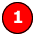 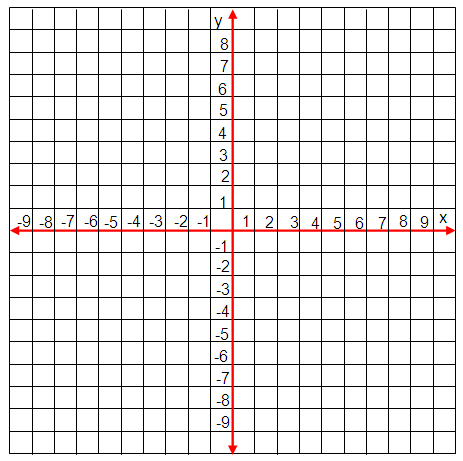 نمثّل المتباينات بيانيّاً ، ونحدّد إحداثيات الرؤوس .
إحداثيات الرؤوس هي :                (2,8),(-4,8)
نوجد قيمة الدالة عند كل رأس .
الخطوة
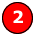 قيمة عظمى
القيمة العظمى للدالة تساوي  88وتكون عند النقطة (-4,8) .
ولا توجد قيمة صغرى للدالة ، لأن هناك نقطة أخرى في منطقة الحل وهي (7,0) وتُعطي القيمة -42 للدالة وهي أقل من  52 .
تحــــــــ من فهمك ــــــــــــــقق :
(2B مثّلي نظام المتباينات الآتي بيانيّاً ، ثم حددي إحداثيات رؤوس منطقة الحل ، و أوجدي القيمة العظمى والقيمة الصغرى للدالة المعطاة في هذه المنطقة :               y  x - 9                     
y  - 4x + 16
y    - 4x - 4
f( x , y ) =  10 x + 7 y
الخطوة
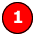 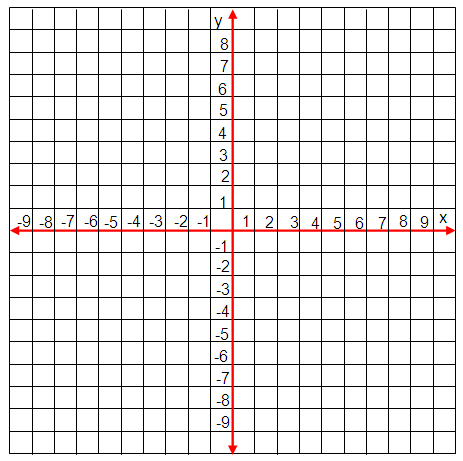 نمثّل المتباينات بيانيّاً ، ونحدّد إحداثيات الرؤوس .
إحداثيات الرؤوس هي :                (5,-4),(1,-8)
نوجد قيمة الدالة عند كل رأس .
الخطوة
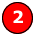 قيمة صغرى
القيمة الصغرى للدالة تساوي  -46وتكون عند النقطة (1,-8) .
ولا توجد قيمة عظمى للدالة ، لأن هناك نقطة أخرى في منطقة الحل وهي (1,6) وتُعطي القيمة 52 للدالة وهي أكبر من  22 .
تحــــــــ من فهمك ــــــــــــــقق :
(3 مجوهرات : يصوغ فهد من 10إلى25عقداً ، ومن15إلى40سواراً شهريّاً . فإذا كانت أجرة صياغة العقد50ريالاً ،وأجرة صياغة السوار30 ريالاً ، وصاغ في أحد الأشهر على الأقل 30 قطعة من العقود والأساور ، فكم قطعة من كلا النوعين عليه صياغتها ليحصل على أكبر أجر ؟
الخطوة
الخطوة
الخطوة
الخطوة
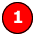 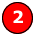 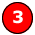 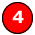 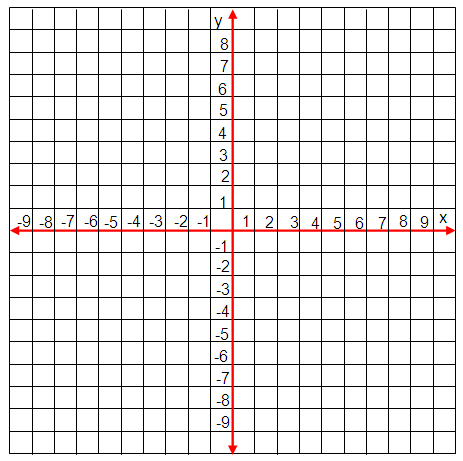 نفرض أن هي  xعدد العقود ، و y هي عدد الأساور .
10  x  25
15  y  40
x + y  30
نمثِّل نظام المتباينات بيانيّاً
إحداثيات الرؤوس هي :            (10,20),(10,40),(15,15), (25,15),(25,40)
الدالة التي نريد إيجاد قيمتها العظمى هي : f (x , y) =50 x +30y
نوجد قيمة الدالة عند كل رأس .
الخطوة
الخطوة
الخطوة
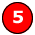 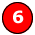 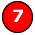 قيمة صغرى
قيمة عظمى
يجب على فهد صياغة 25 عقداً و 40 سواراً ليحصل على أكبر أجر .